《对口高职 英语总复习》
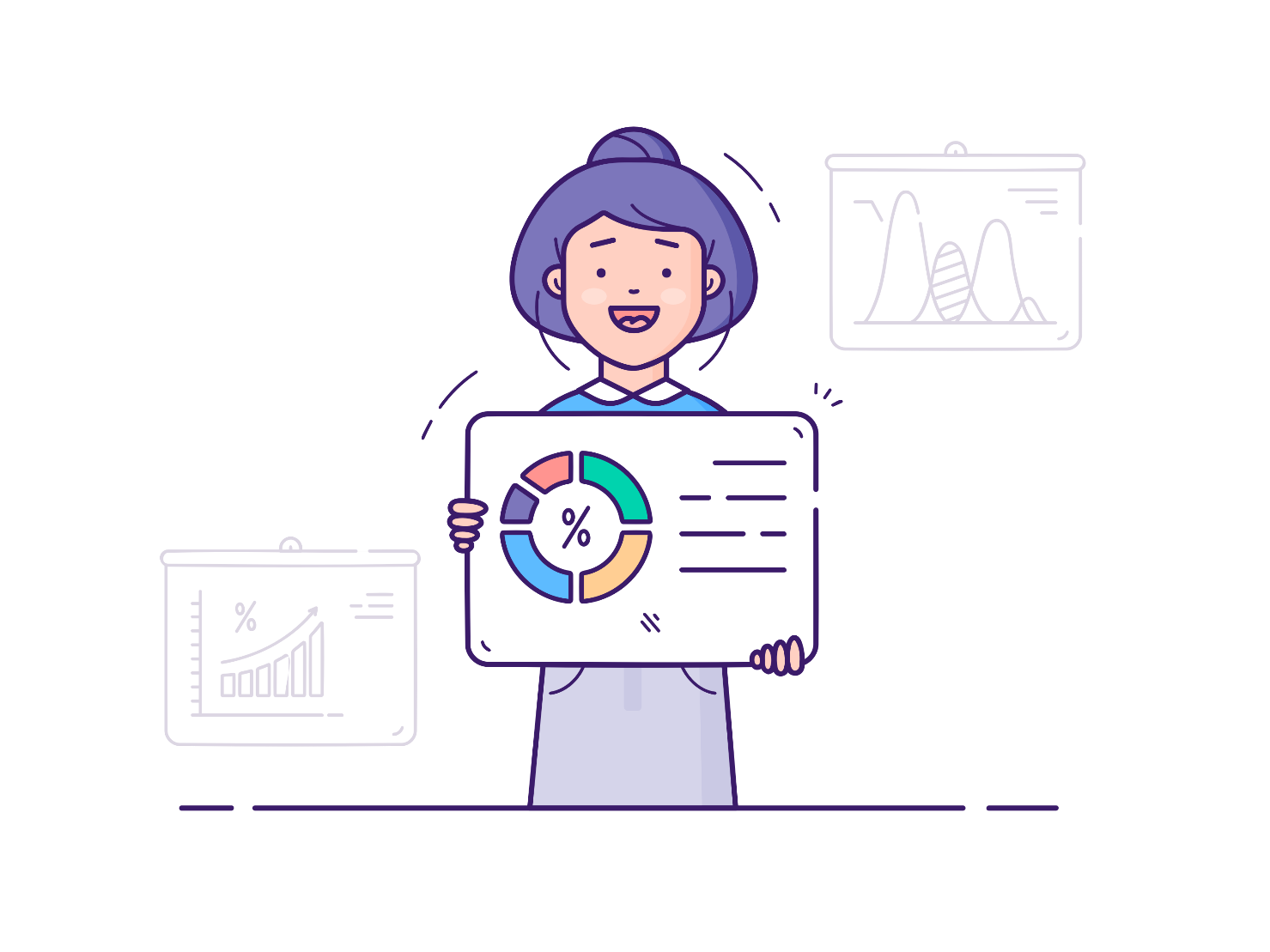 电子教案
第十一章　句子种类
特殊疑问句
1. 特殊疑问句由“疑问代词(或疑问副词)＋一般疑问句”构成，不能用yes 或no作答，这种疑问句要根据具体情况做出相应的回答。
2. 常见的疑问词。
第页，共34页
第页，共34页
续表
第页，共34页
续表
第页，共34页
续表
第页，共34页
询问星期几的句型：What day is it today?
询问具体日期的句型：What’s the date today?
询问几点钟的句型：What time is it now？＝What’s the time now?
询问人口数量的句型：What’s the population of...？＝How many people are there in...?
询问价格的句型：What’s the price of...？＝How much...?
询问天气的句型：What’s the weather like？＝How’s the weather?
第页，共34页
例1
例2
例3
例4
例5
【例1】 (2017年重庆市对口高职)I went to see the doctor last Sunday. (对画线部分提问)
________ ________ you go to see the doctor?
When
did
【解析】本题画线部分是last Sunday，是对“什么时候”提问，用 when；再把原句改为一般疑问句结构，添加did，把 went还原为go。
第页，共34页
例1
例2
例3
例4
例5
【例2】  (2018年重庆市对口高职)They are learning Chinese in China. (对画线部分提问)
________ ________ they learning Chinese?
Where
are
【解析】本题画线部分是in China，是对“地点”提问，用where；再把原句改为一般疑问句，把are提前。
第页，共34页
例1
例2
例3
例4
例5
【例3】 (2019年重庆市对口高职)Betty called her best friend last weekend. (对画线部分提问)
________ ________Betty call last weekend?
did
Who
【解析】本题画线部分是her best friend，是对“谁”提问，用who；再把原句改为一般疑问句结构，添加did，把called还原为call。
第页，共34页
例1
例2
例3
例4
例5
【例4】  (2020年重庆市对口高职)They will visit China next year. (对画线部分提问)
________ ________ they visit next year?
will
Where
【解析】本题画线部分是China，是对“地点”提问，用where；再把原句改为一般疑问句结构，will提前。
第页，共34页
例1
例2
例3
例4
例5
【例5】  (2022年重庆市对口高职)There are twenty teachers in his school. (对画线部分提问)
________ ________ teachers are there in his school?
many
How
【解析】本题画线部分是twenty，是对“可数名词的数量”提问，用how many。
第页，共34页
1
6
2
3
4
5
8
9
10
7
11
12
13
14
15
16
17
18
19
20
对画线部分提问。
1. I was born in Chongqing．
________ ________ you born?
Where
were
【解析】本题对“地点”提问，疑问词用where；然后把原句改为一般疑问句。
第页，共34页
1
6
2
3
4
5
8
9
10
7
11
12
13
14
15
16
17
18
19
20
2. The girl enjoys listening to music．
________ does the girl enjoy ________？
What
doing
【解析】本题对“做什么”提问，疑问词用what。enjoy doing sth.为固定搭配。
第页，共34页
1
6
2
3
4
5
8
9
10
7
11
12
13
14
15
16
17
18
19
20
3. It was Friday yesterday.
________ ________ was it yesterday?
What
day
【解析】本题对“星期几”提问，疑问词用what day；然后把原句改为一般疑问句。
第页，共34页
1
6
2
3
4
5
8
9
10
7
11
12
13
14
15
16
17
18
19
20
4. Mr. Black will be back in two days．
________ ________will Mr. Black be back?
How
soon
【解析】本题对将来时中“in＋一段时间”提问，疑问词用how soon。
第页，共34页
1
6
2
3
4
5
8
9
10
7
11
12
13
14
15
16
17
18
19
20
5. He has learned French for two months．
________ ________ has he learned French?
How
long
【解析】本题对“for＋一段时间”提问，疑问词用how long。
第页，共34页
1
6
2
3
4
5
8
9
10
7
11
12
13
14
15
16
17
18
19
20
6. We have an art class three times a week．
________ ________ do you have an art class?
How
often
【解析】本题对“一周三次”提问，疑问词用how often。
第页，共34页
1
6
2
3
4
5
8
9
10
7
11
12
13
14
15
16
17
18
19
20
7. The shirt cost me 100 yuan．
________ ________ does the shirt cost you?
How
much
【解析】 本题对“价钱”提问，疑问词用how much。
第页，共34页
1
6
2
3
4
5
8
9
10
7
11
12
13
14
15
16
17
18
19
20
8. The girl in red in the photo is my cousin.
________ girl in the photo ________ your cousin?
Which
is
【解析】本题对“哪一个”提问，疑问词用which；然后把原句改为一般疑问句。
第页，共34页
1
6
2
3
4
5
8
9
10
7
11
12
13
14
15
16
17
18
19
20
9. It was terribly hot yesterday.
________ ________ the weather yesterday?
How
was
【解析】本题对“天气”提问，用固定句型“What’s the weather like？”或“How is/was the weather？”
第页，共34页
1
6
2
3
4
5
8
9
10
7
11
12
13
14
15
16
17
18
19
20
10. He is reading Jin Yong’s novel.
________ novel ________ he reading?
Whose
is
【解析】本题对“谁的”提问，疑问词用whose；然后把原句改为一般疑问句。
第页，共34页
1
6
2
3
4
5
8
9
10
7
11
12
13
14
15
16
17
18
19
20
11. Mary will see a film at 7：00 p.m. this evening.
________ ________ will Mary see a film this evening?
What
time
【解析】本题对“几点钟”提问，疑问词用what time。
第页，共34页
1
6
2
3
4
5
8
9
10
7
11
12
13
14
15
16
17
18
19
20
12. My brother often goes to work by car．
________ ________ your brother often go to work?
How
does
【解析】本题对“怎样”提问，疑问词用how；然后把原句改为一般疑问句。
第页，共34页
1
6
2
3
4
5
8
9
10
7
11
12
13
14
15
16
17
18
19
20
13. Mike was late for school because he didn’t catch the first bus．
________ ________ Mike late for school?
Why
was
【解析】本题对“原因”提问，疑问词用why；然后把原句改为一般疑问句。
第页，共34页
1
6
2
3
4
5
8
9
10
7
11
12
13
14
15
16
17
18
19
20
14. Children like blue best.
________ ________do children like best?
What
colour
【解析】本题对“颜色”提问，疑问词用what colour。
第页，共34页
1
6
2
3
4
5
8
9
10
7
11
12
13
14
15
16
17
18
19
20
15. They have been to Beijing twice．
________ ________ times have they been to Beijing?
How
many
【解析】本题对“次数”提问，疑问词用how many times；然后把原句改为一般疑问句。
第页，共34页
1
6
2
3
4
5
8
9
10
7
11
12
13
14
15
16
17
18
19
20
16. He was twenty years old last year.
________ ________ was he last year?
How
old
【解析】本题对“年龄”提问，疑问词用how old，然后把原句改为一般疑问句。
第页，共34页
1
6
2
3
4
5
8
9
10
7
11
12
13
14
15
16
17
18
19
20
17. There is some milk in the bottle.
________ ________ milk is there in the bottle?
How
much
【解析】本题对不可数名词的数量提问，牛奶是不可数名词，疑问词用how much。
第页，共34页
1
6
2
3
4
5
8
9
10
7
11
12
13
14
15
16
17
18
19
20
18. The population of Chongqing is about 31，440，000．
________ ________ the population of Chongqing?
What
is
【解析】本题对“人口的多少”提问，疑问词只能用what；然后把原句改为一般疑问句。
第页，共34页
1
6
2
3
4
5
8
9
10
7
11
12
13
14
15
16
17
18
19
20
19. We begin our class at eight o’clock on weekdays.
________ ________ you begin your class on weekdays?
When
do
【解析】本题对“几点钟”提问，疑问词用what time或when，但是本题有两条题线，把原句改为一般疑问句时，第一步在句首加did，第二步将过去式还原，其他不变，所以只能用when。
第页，共34页
1
6
2
3
4
5
8
9
10
7
11
12
13
14
15
16
17
18
19
20
20. It is 15 kilometres from my home to my school.
________ ________is it from your home to your school?
How
far
【解析】本题对“多远”提问，疑问词用how far。
第页，共34页
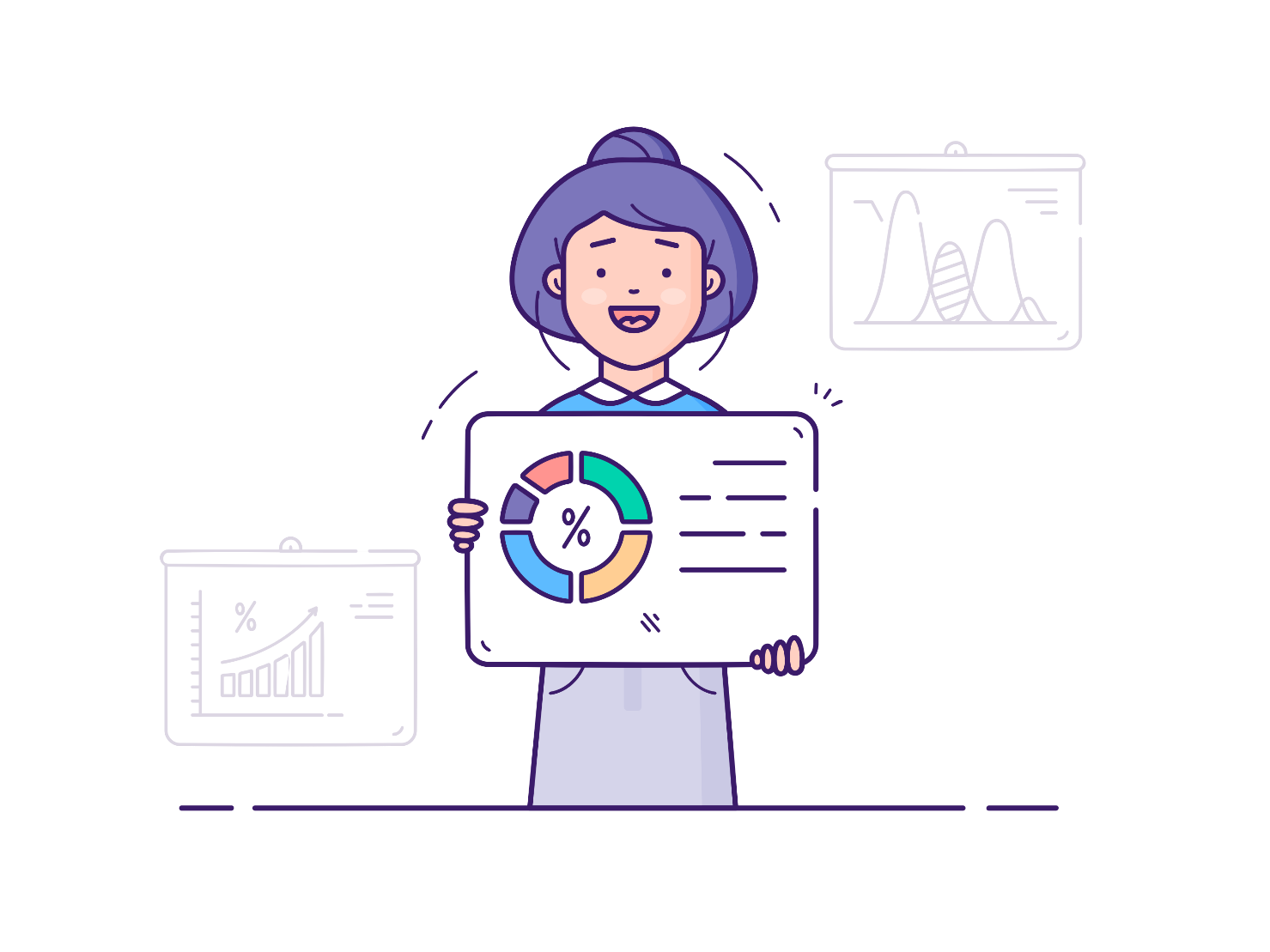 Thank you！